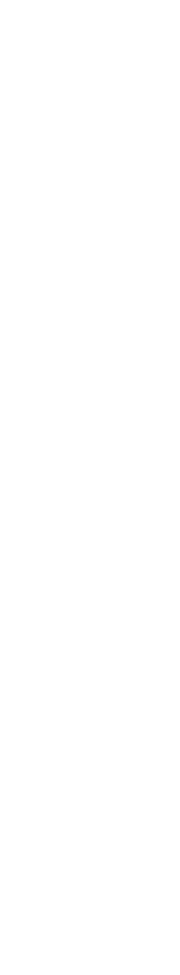 Year Six
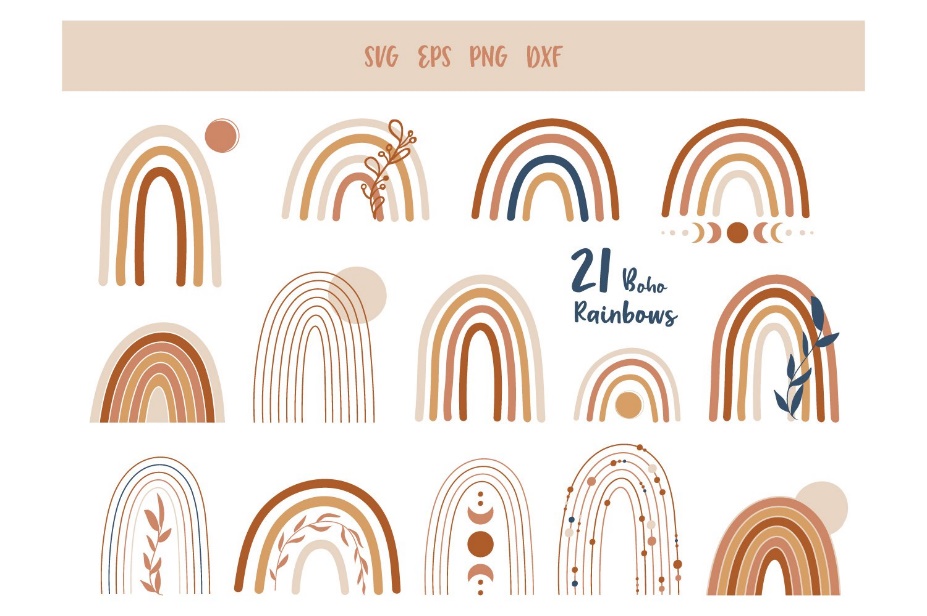 W31/32 & W41 Term 1 Overview 2024
Welcome to Year 6 in 2024! This year, students will continue to develop their curiosity, creativity and understanding in a positive learning environment. This year, we aim for students to become leaders, more self-directed, autonomous and have more agency about their learning. We will have a major focus on setting the year up for success by discussing the qualities of a team, different learning styles and learning experiences. We will also be looking at the school values and what they mean to us.
Maths 
This term we will be developing our number sense. We will be recalling and identifying number properties including; prime and composite numbers, understanding multiplication strategies and square numbers. Students will investigate, explore and develop problem-solving strategies when completing problematised situations. We will continue to learn about becoming mathematicians and using mathematics in everyday life.

This term, we will also have a focus measurement, where students will convert between common metric units of length, measurement and capacity. We will participate in intentional daily maths chats based on the mathematical concepts that the students are learning. Daily maths chats follow the same routine to reinforce and embed number fluency.

Science 
This term we will be beginning the year with physical science.  
Students will investigate the transfer and transformation of energy in electrical circuits, including the role of circuit components, insulators and conductors.

Child Protection Curriculum 
This term in CPC, the year 6 cohort will focus on the theme: The right to be safe. Students will further develop their understanding of the following topics: 
- Warning signs.                - Risk-taking and emergencies 
- Psychological pressure and manipulation
The students will have the opportunity to discuss and participate in a range of activities in a safe classroom environment.  

Specialist
Students will participate in specialist subject learning in the areas of Japanese, The Arts and Health and Physical Education. Please see the PE, Arts and Japanese newsletters for specialist subject learning in Term 1.
English 
This term we will be studying the text type of narrative. We will be creating and editing literary texts that adapt plot structure, characters and settings. Students will be creative and engage readers by learning to plan for success in writing. Students will also develop their descriptive writing and effective use of direct speech.  
Jolly grammar is the spelling program we implement at Mawson Lakes School. This will be completed daily where students will engage in learning tasks consisting of phonemes, graphemes, syllables, etymology and dictations each fortnight. 
With guided reading being a major focus in the classroom, this term we will be developing comprehension strategies, fluency and vocabulary knowledge. This will be attained through the gradual release of responsibility, think aloud’s, modeled reading and dialogic discussions. 
. 
Humanities and Social Science
This term in HASS, we will be focusing on Geography. Students will be developing their understanding of the geographical diversity and location of places in the Asia region. They will analyse Australia’s interconnections with other countries and how these change people and places. Students will develop the skills of questioning and researching as well as interpreting and evaluating information.